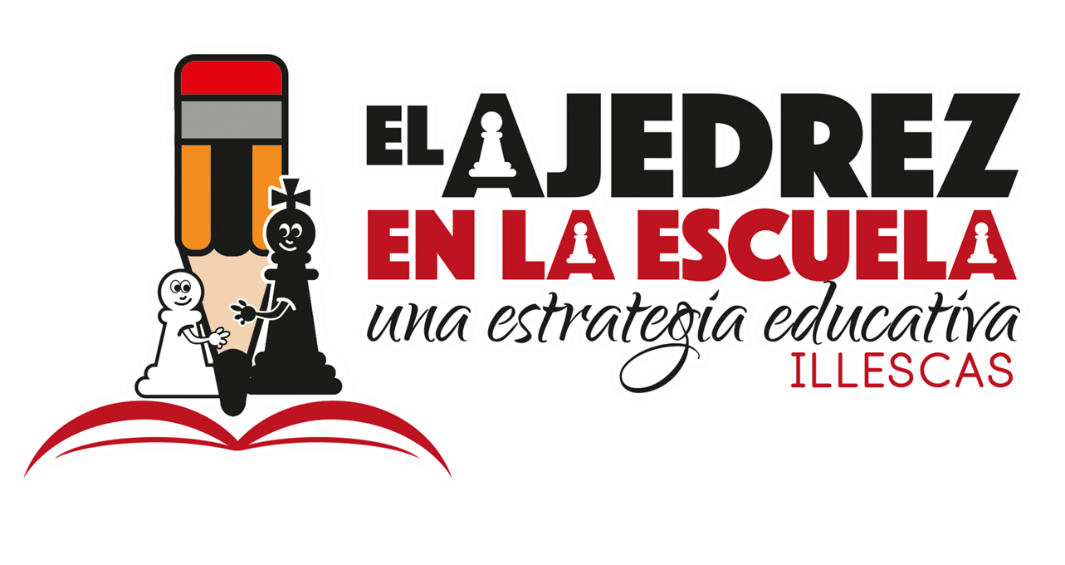 Hiatos y diptongos en el tablero de ajedrez
¿Eres capaz de encontrar 8 palabras con diptongos seguidas en el tablero haciendo el movimiento del caballo?
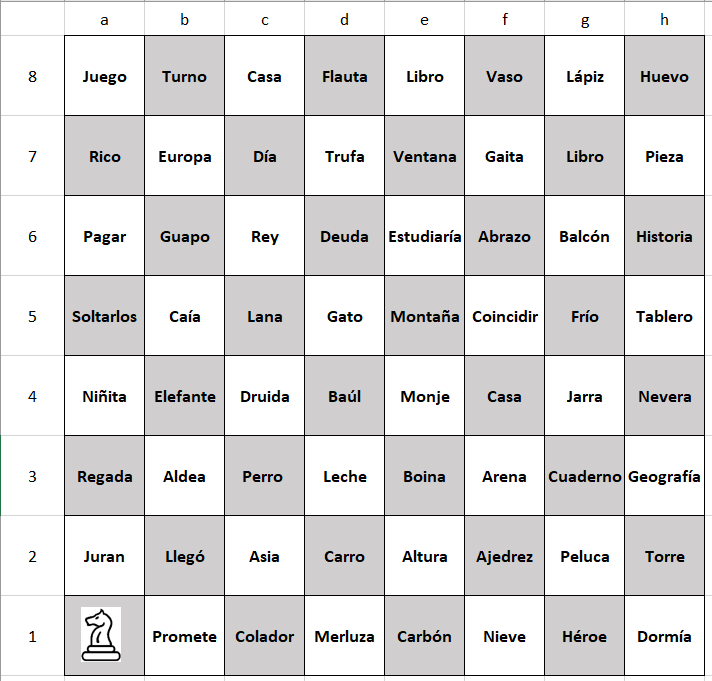 ¿Eres capaz de encontrar 8 palabras con hiatos seguidas en el tablero haciendo el movimiento del caballo?
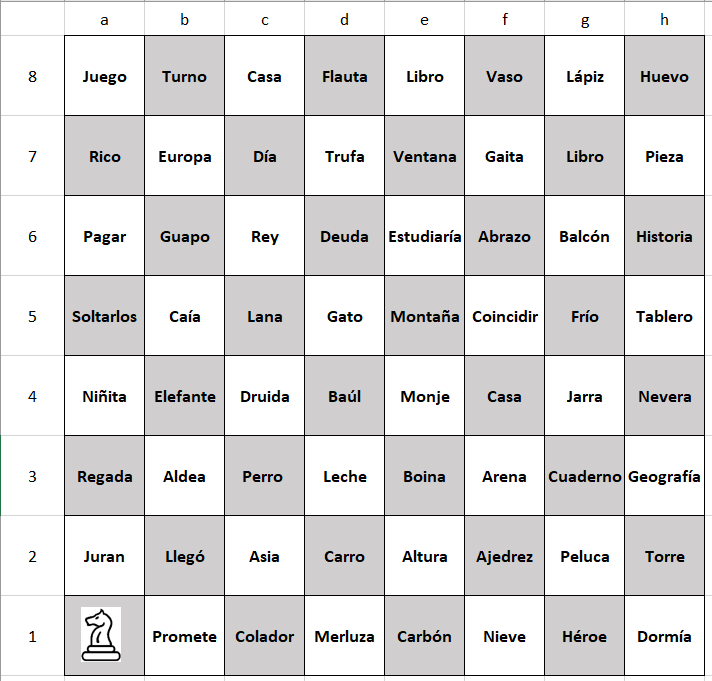 SOLUCION DE DIPTONGOS
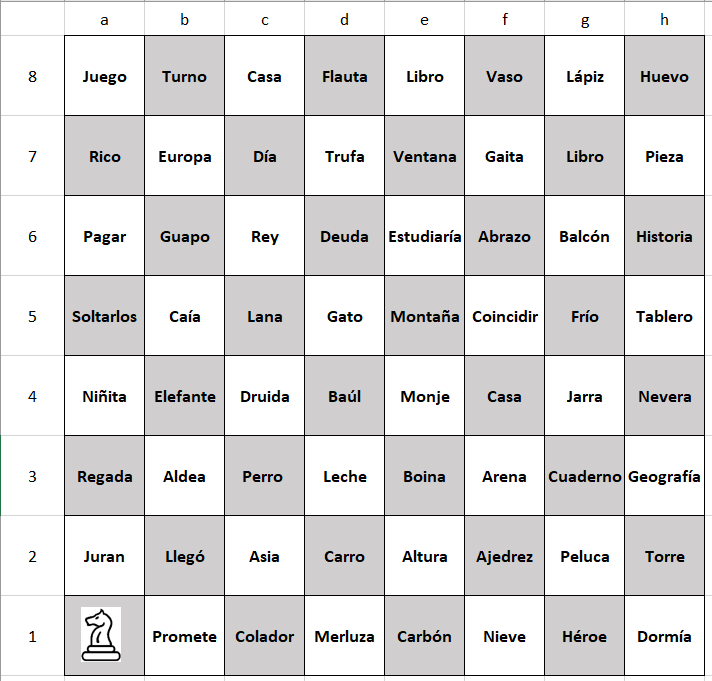 1
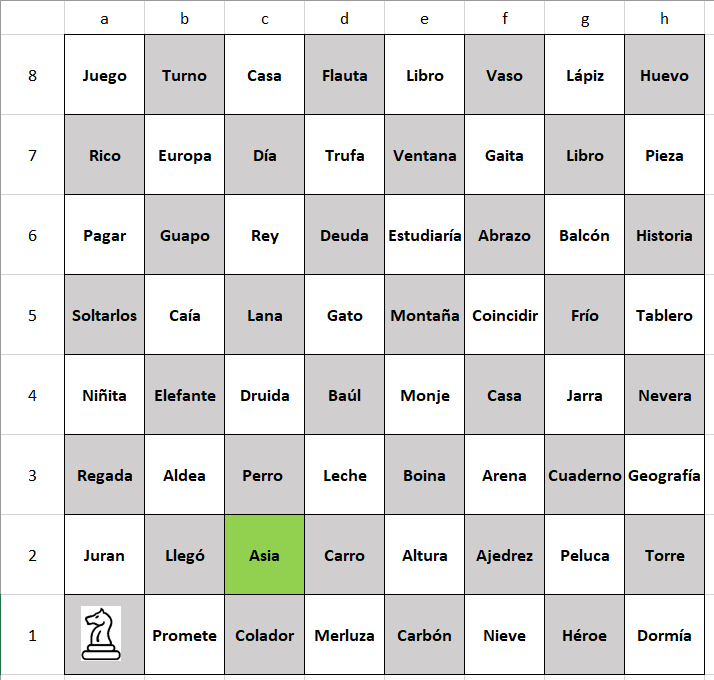 2
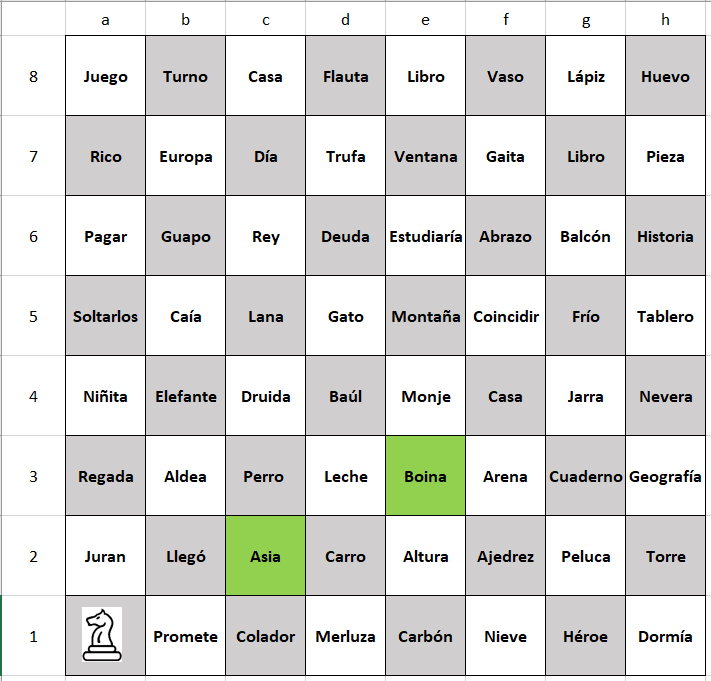 3
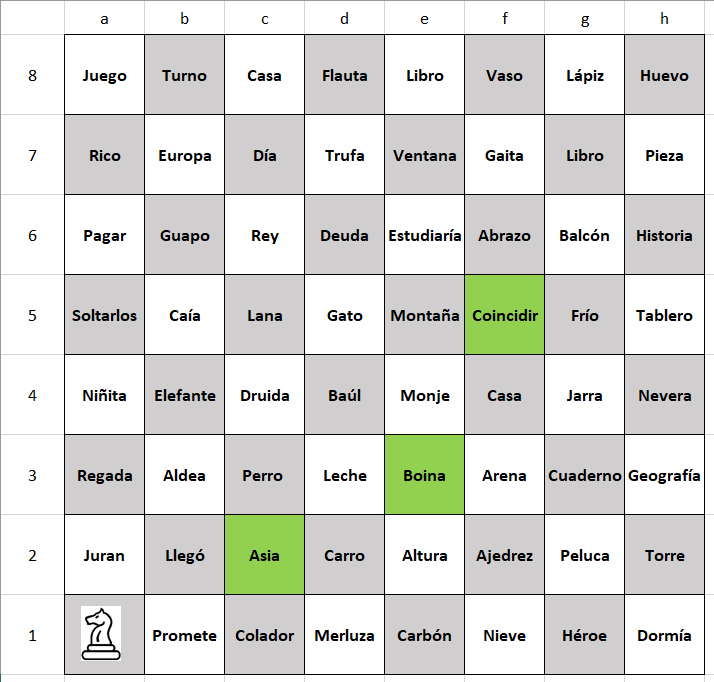 4
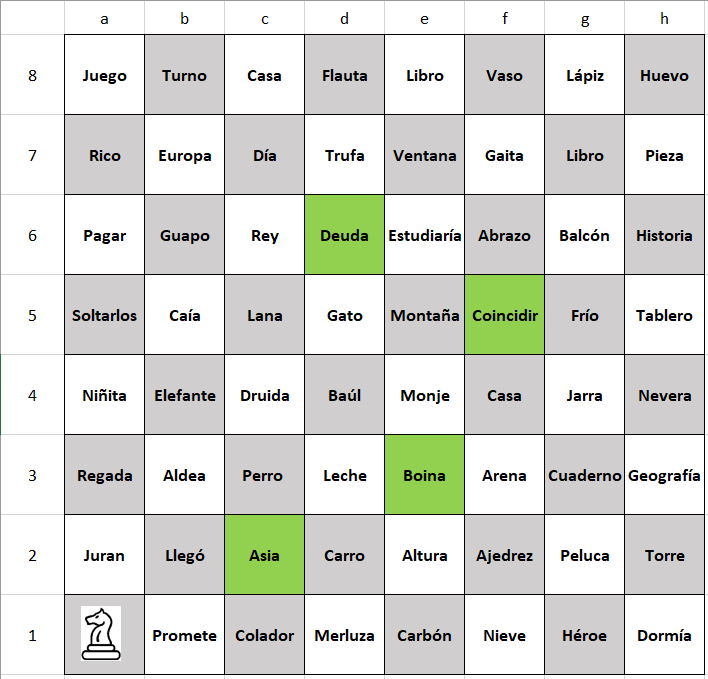 5
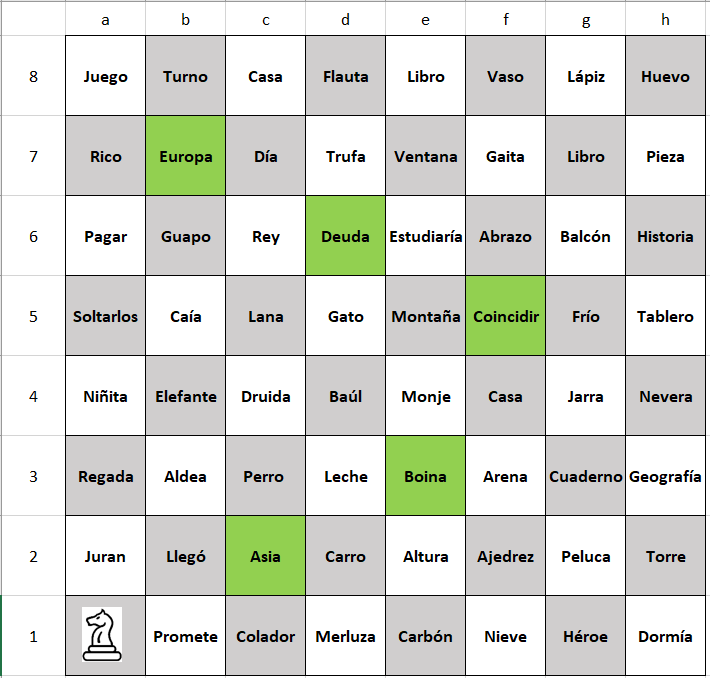 6
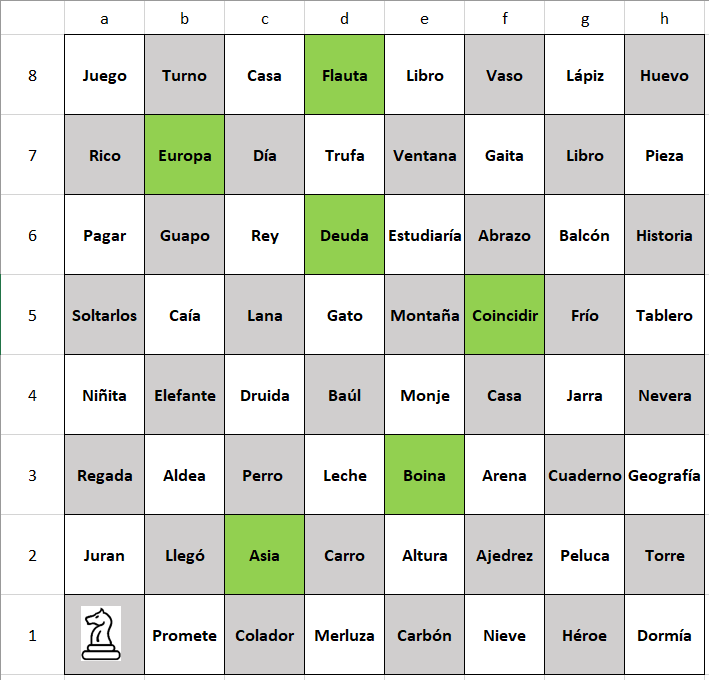 7
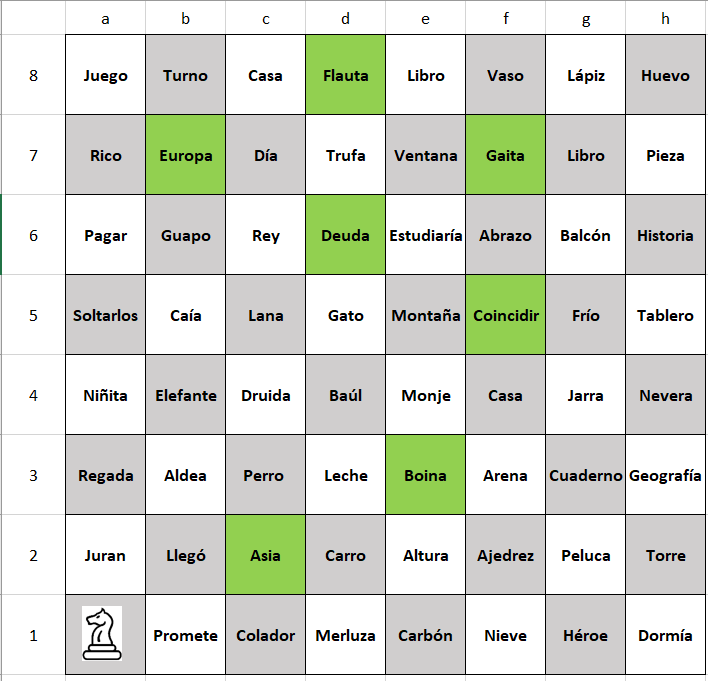 8
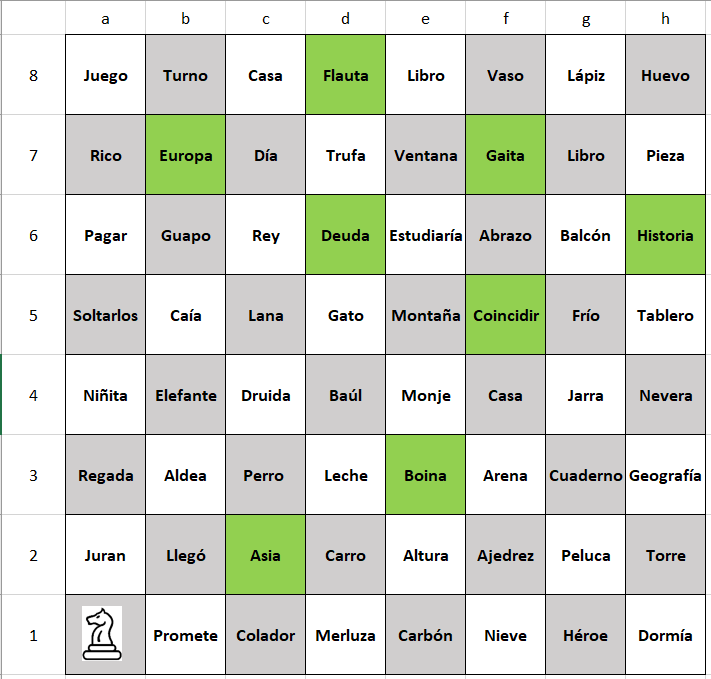 SOLUCION DE HIATOS
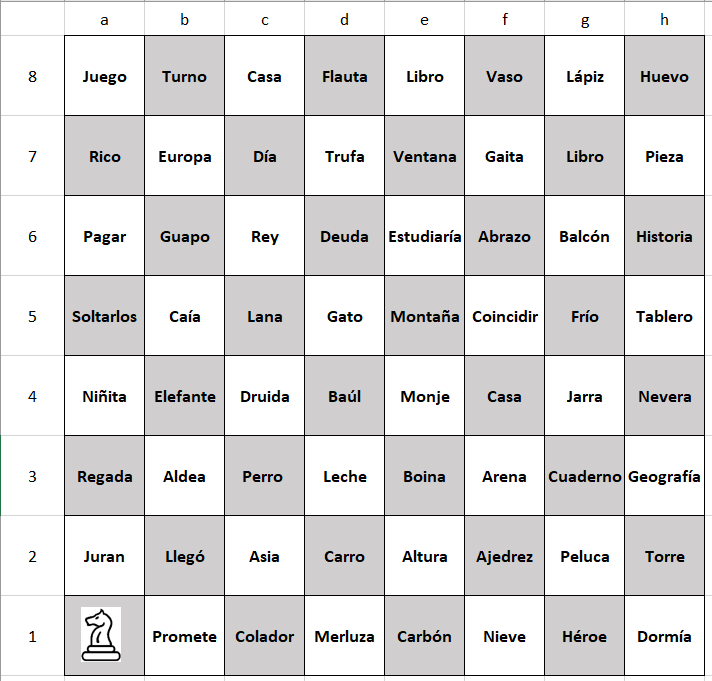 1
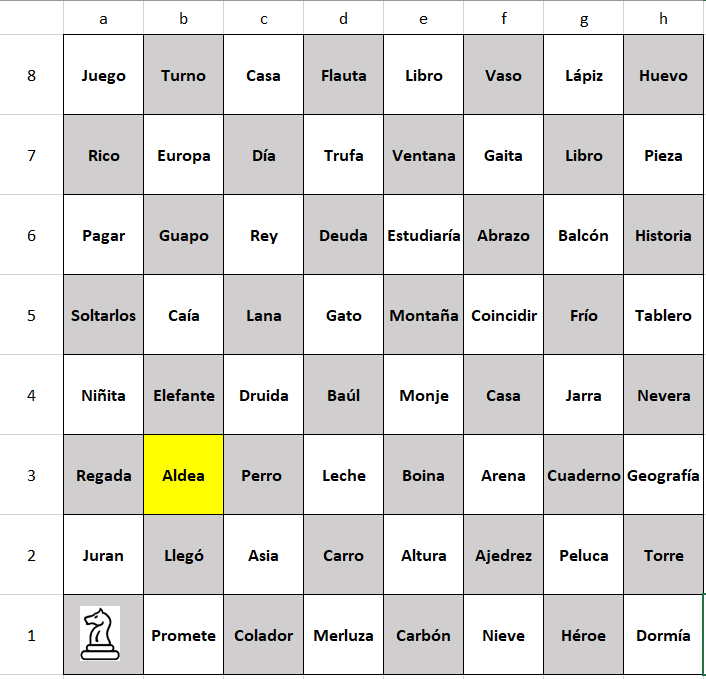 2
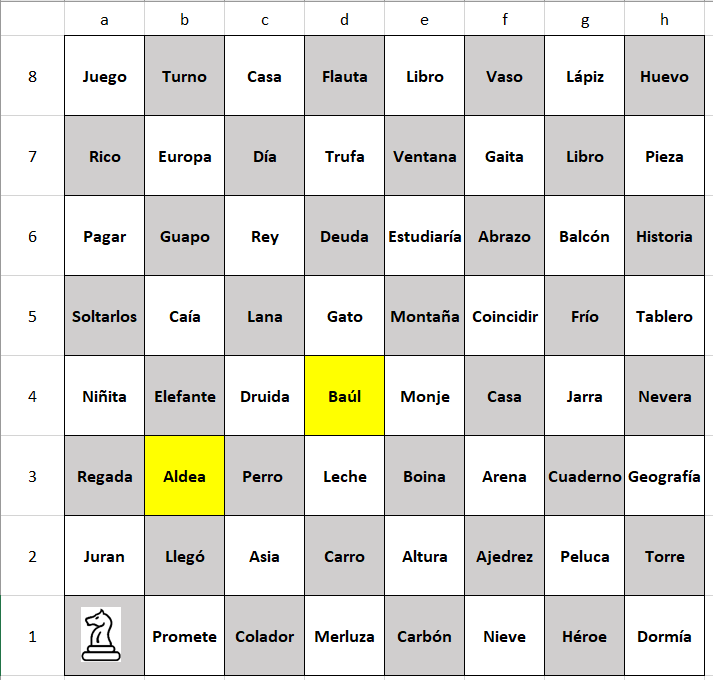 3
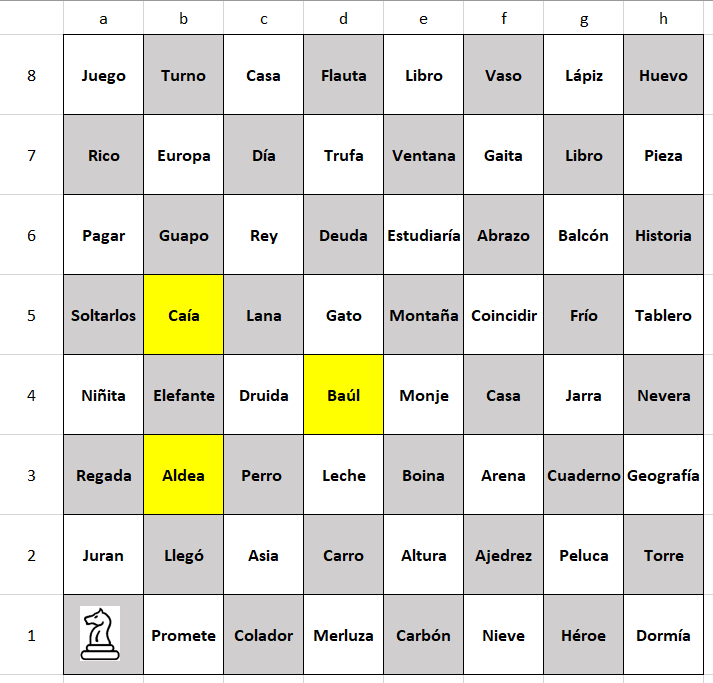 4
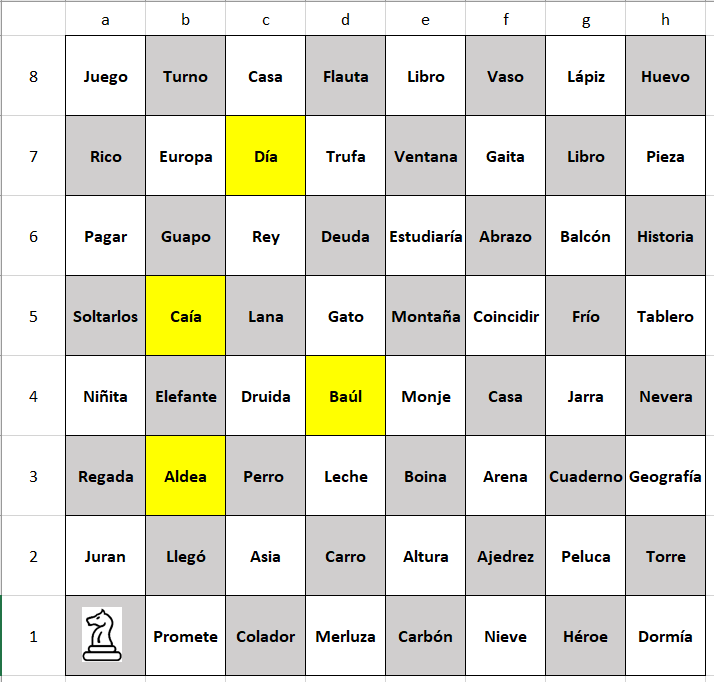 5
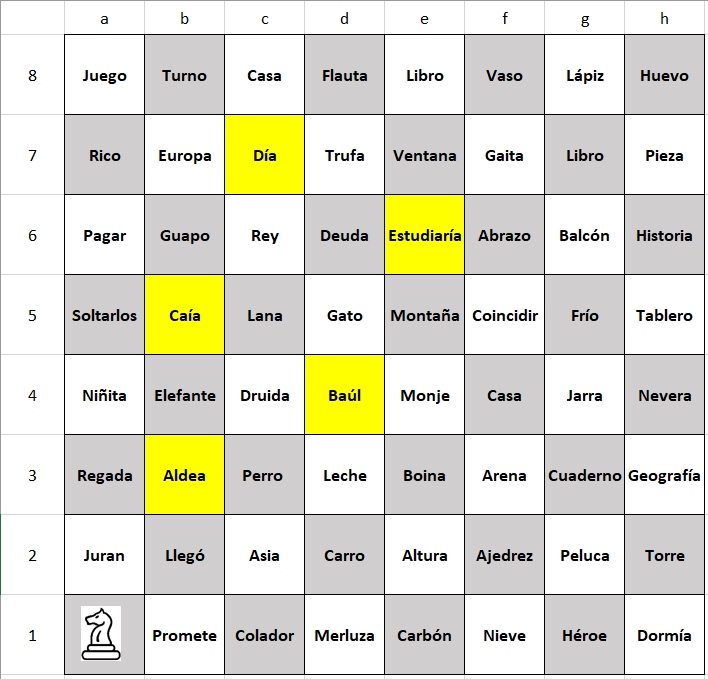 6
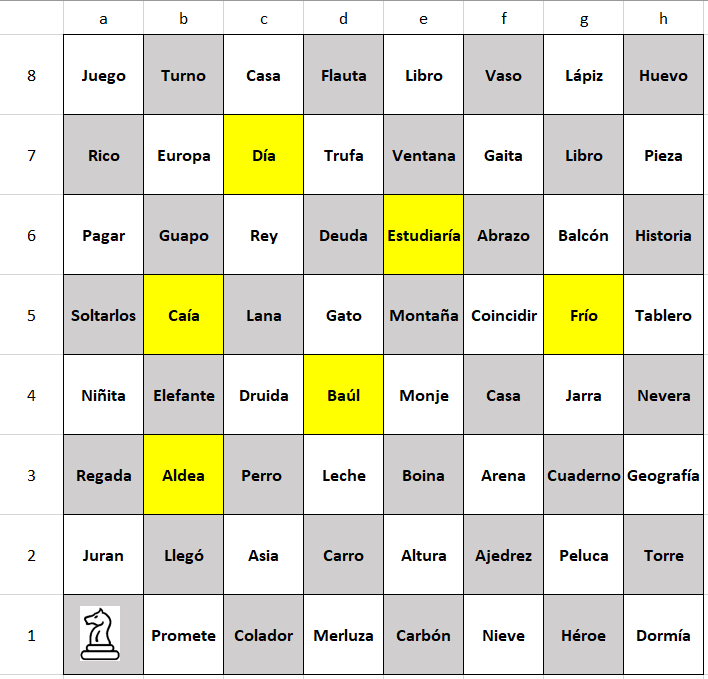 7
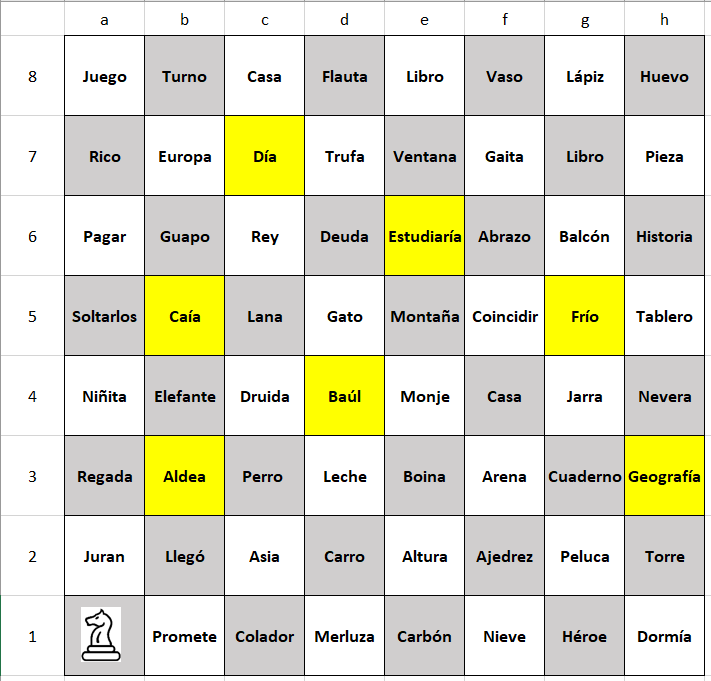 8
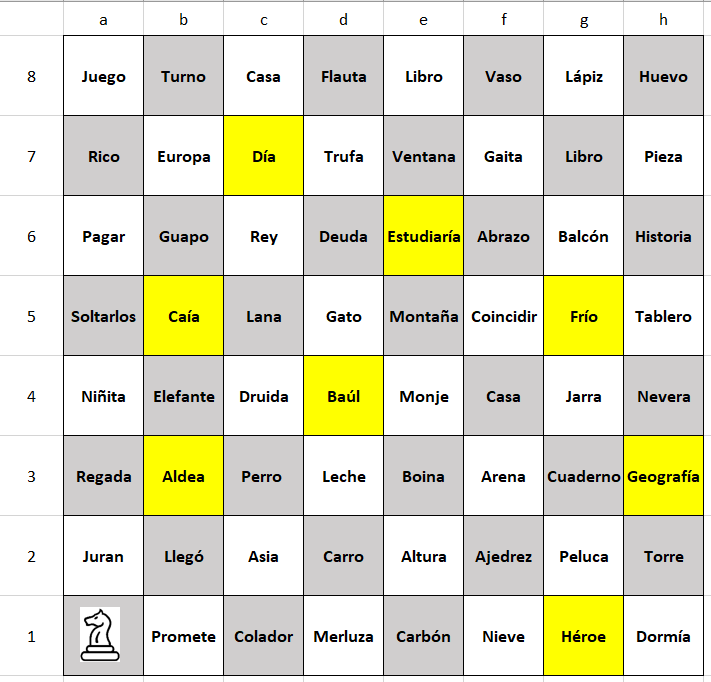